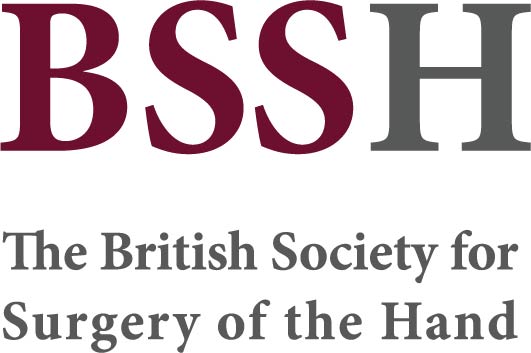 Module 6.8 Chronic elbow dislocations
Objectives

To understand the anatomy of the elbow
Discussion of the mechanism of injuries resulting in chronic elbow dislocations
Understanding the treatment options and principles for chronic elbow dislocations
Understanding the challenges in the treatment of chronic elbow dislocations